Cardiovascular Diseases
Eric Huang
Engineering World Health
Overview of CVD
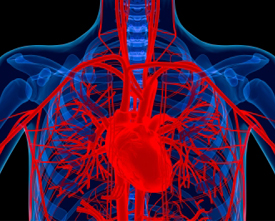 Leading cause of death worldwide.
More than a third of deaths from CVD.
$400 billion in annual medical costs.
1 in 3 Americans have some form of CVD.
http://www.nhlbi.nih.gov/news/spotlight/success/conquering-cardiovascular-disease.html
Prevalence by Age
Roger VL, Go AS, Lloyd-Jones DM, et al. Heart disease and stroke statistics—2011 update: a report from the American Heart Association. Circulation. 2011;123:18-209.
Prevalence by Ethnic Group
Mensah GA, Brown DW.  An overview of cardiovascular disease burden in the United States. HealthAffairs. 2007;26(1):38-48.
CVD Breakdown
Roger VL, Go AS, Lloyd-Jones DM, et al. Heart disease and stroke statistics—2011 update: a report from the American Heart Association. Circulation. 2011;123:18-209.
Heart
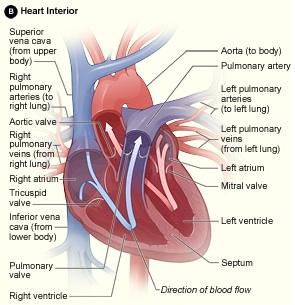 Four chambers, two atria and two ventricles.
Deoxygenated blood enters right atrium, oxygenated blood leaves left ventricle.
Heart valves ensure unidirectional blood flow.
http://www.nhlbi.nih.gov/health/health-topics/topics/hhw/anatomy.html
Blood Vessels
Arteries carry blood away from the heart.
Veins carry blood towards the heart.
Capillaries allow exchange of substances between blood and tissue cells.
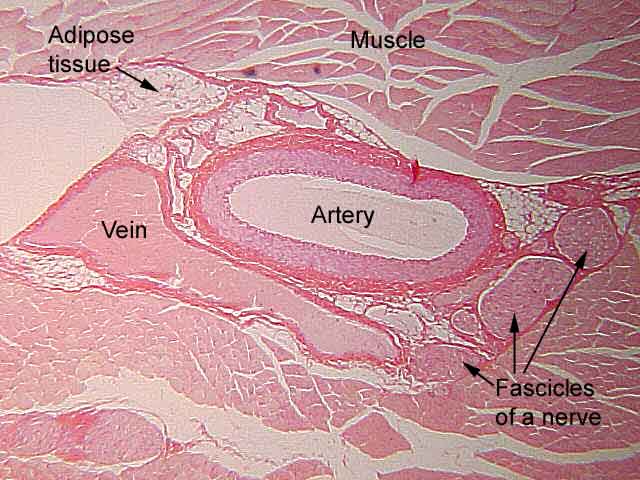 http://www.niagaracc.suny.edu/academics/shm/val/arteryvn.html
Arrhythmia
Irregular heartbeats due to abnormal electrical impulses.
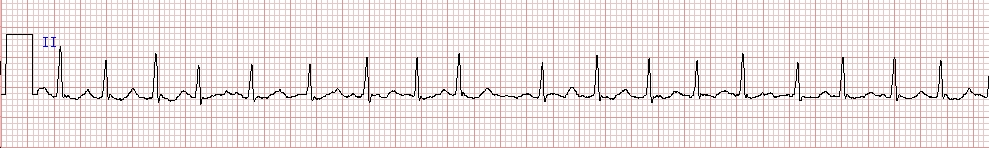 http://physionet.org/tutorials/cv/
Atherosclerosis
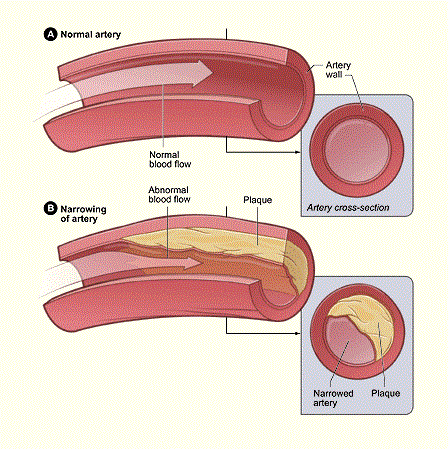 Artery narrowing reduces blood flow.
Plaque can break off and result in an embolism.
Associated with high LDL cholesterol levels.
http://www.nhlbi.nih.gov/health/health-topics/topics/atherosclerosis/
Coronary Artery Disease
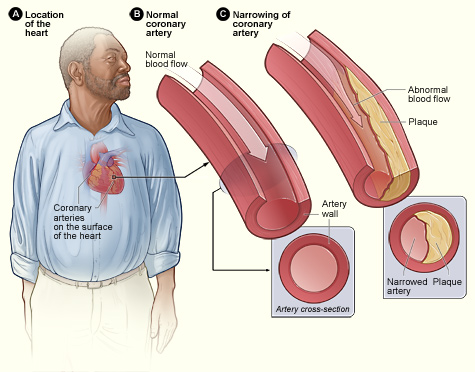 Most common type of heart disease.
Atherosclerosis of the heart deprives heart muscle of oxygen.
Precursor to angina and heart attacks.
http://www.nhlbi.nih.gov/health/health-topics/topics/cad/
Congestive Heart Failure
Heart unable to pump blood efficiently.
Insufficient cardiac output.
Causes fluid buildup in other parts of the body.
Hypertension
Blood pressure consistently above 140/90 mmHg.
Weakens blood vessels and accelerates atherosclerosis.
Contributes to aneurysm formation.
Stroke
Interrupted blood flow to the brain.
Ischemic strokes arise from embolisms or thrombi blocking blood vessels.
Hemorrhagic strokes result from rupturing of blood vessels.
Angioplasty
Widens blocked artery to restore blood flow.
http://www.nhlbi.nih.gov/health//dci/Diseases/Angioplasty/Angioplasty_All.html
Heart Bypass Surgery
Reroutes blood flow around blocked blood vessel using vascular grafts.
http://www.nhlbi.nih.gov/health/health-topics/topics/cabg/
Pacemakers
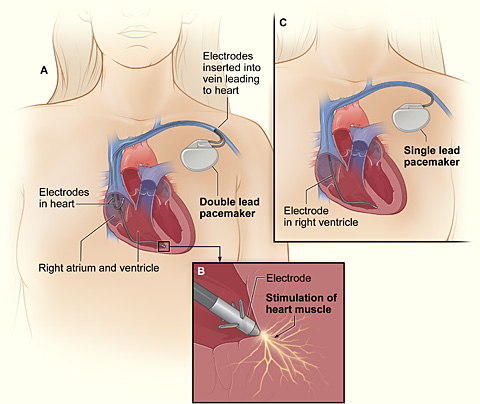 Normalizes heart rhythm by delivering electrical impulses to the heart.
http://www.nhlbi.nih.gov/health/health-topics/topics/pace/printall-index.html